Организация проектно-исследовательской деятельности школьников во внеурочной сфере основного общего образования
Смирнова Анна Юрьевна, заместитель директора
Муниципального бюджетного общеобразовательного учреждения города Костромы
«Средняя общеобразовательная школа № 29»
Нормативная база
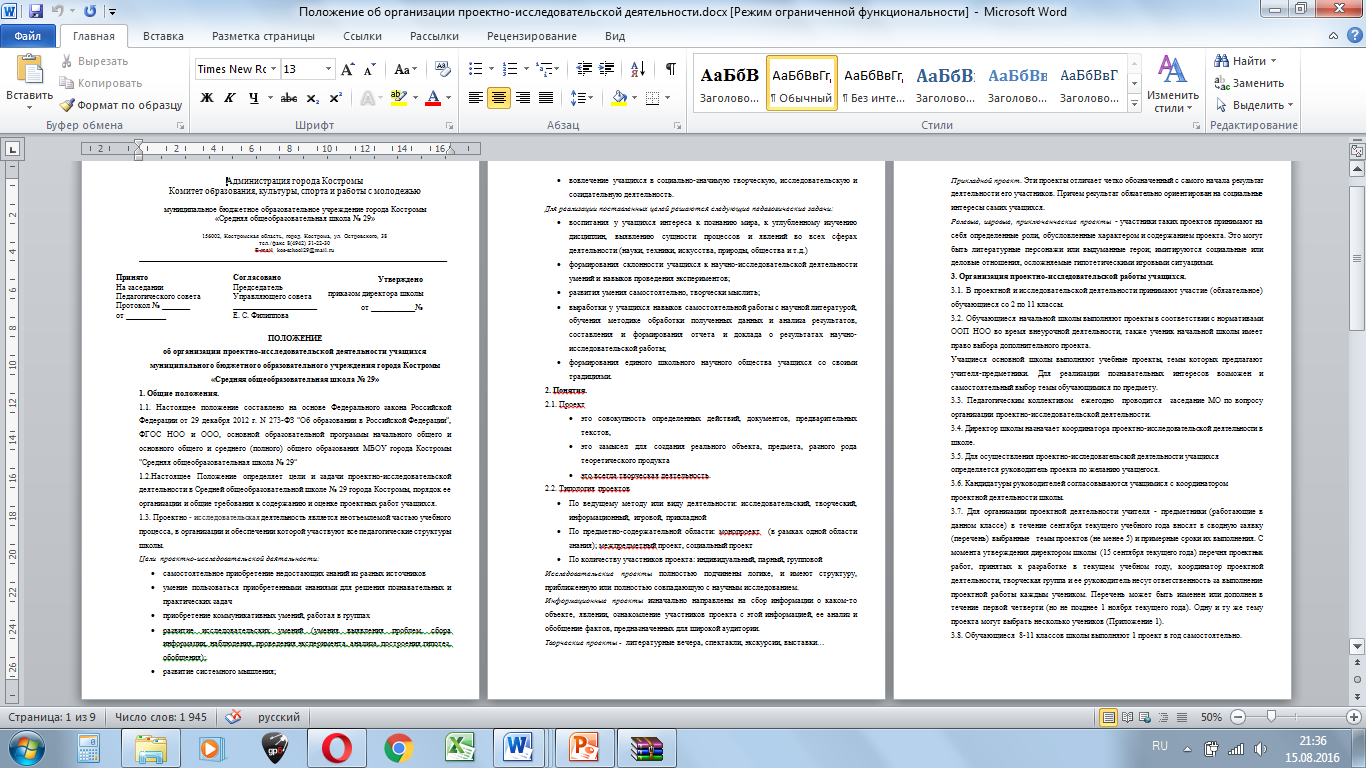 Положение об организации проектно-исследовательской деятельности учащихся
Основная образовательная программа;
Программа воспитания и социализации;
План внеурочной деятельности ООО;
Рабочие программы по предметам, внеурочной деятельности «Основы проектной деятельности» (5-9 класс);
Воспитательная программа класса.
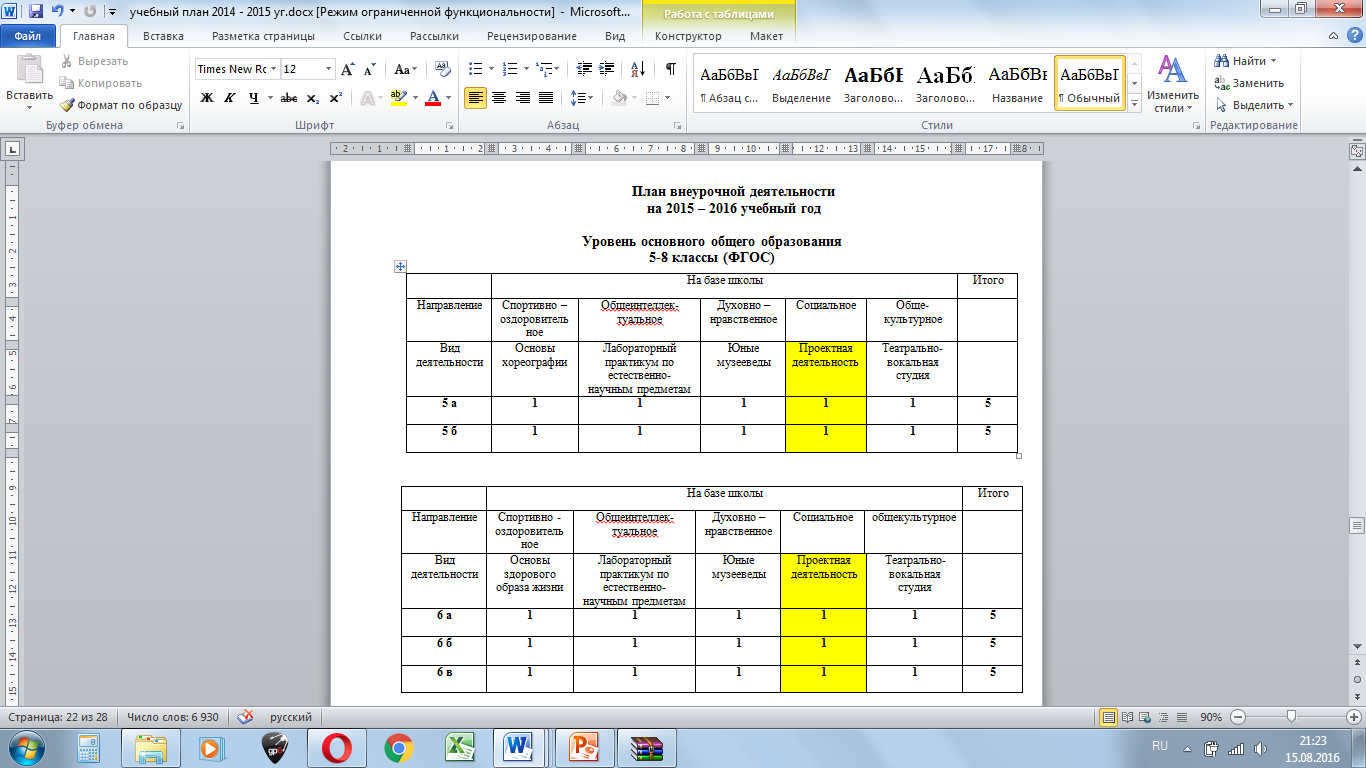 Алгоритм
Шаг 1. Тематика проектов учителями - предметниками по разделам по предмета
Шаг 2. Систематизация тем в единую таблицу
Шаг 3. Анализ и классификация проектов по критериям
Шаг 4. Внесение изменений в тематику проектов
Шаг 5. Составление циклограммы на учебный год
Тематика  проектов учителем - предметником
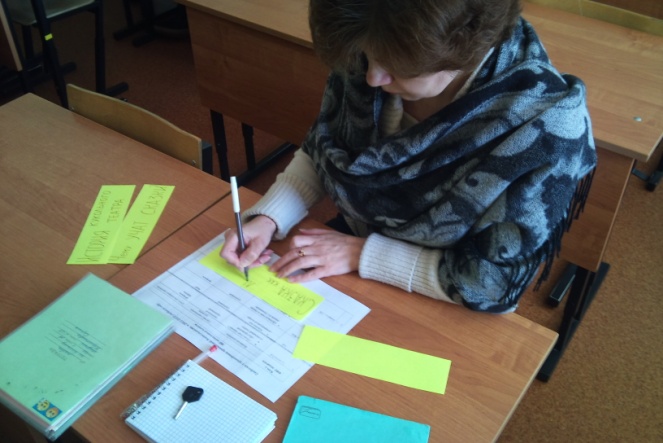 Обитатели  моей  малой  Родины (Г. Д.)
Растения и животные Костромской области, занесённые в Красную книгу (И.  Д)
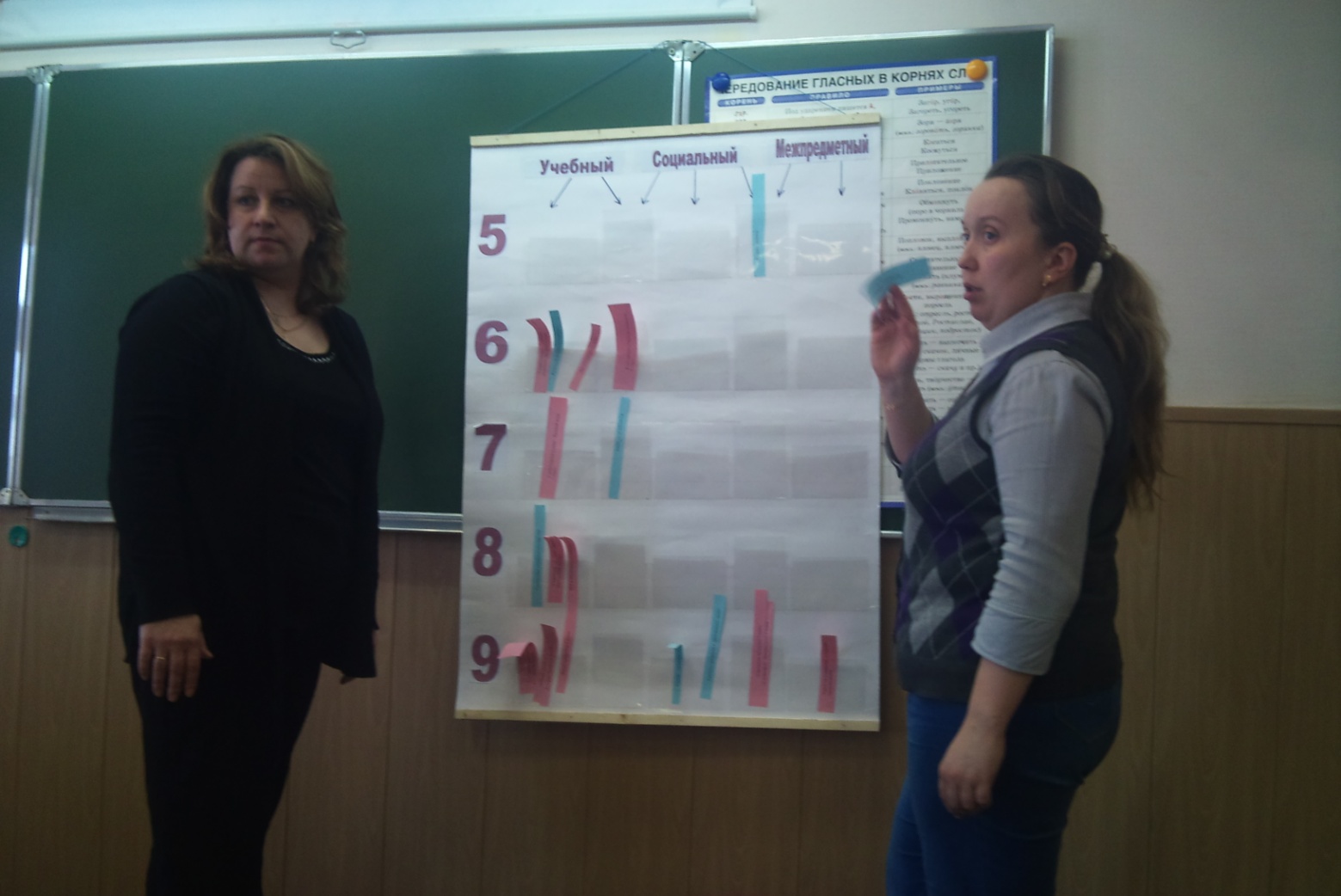 Темы проектов
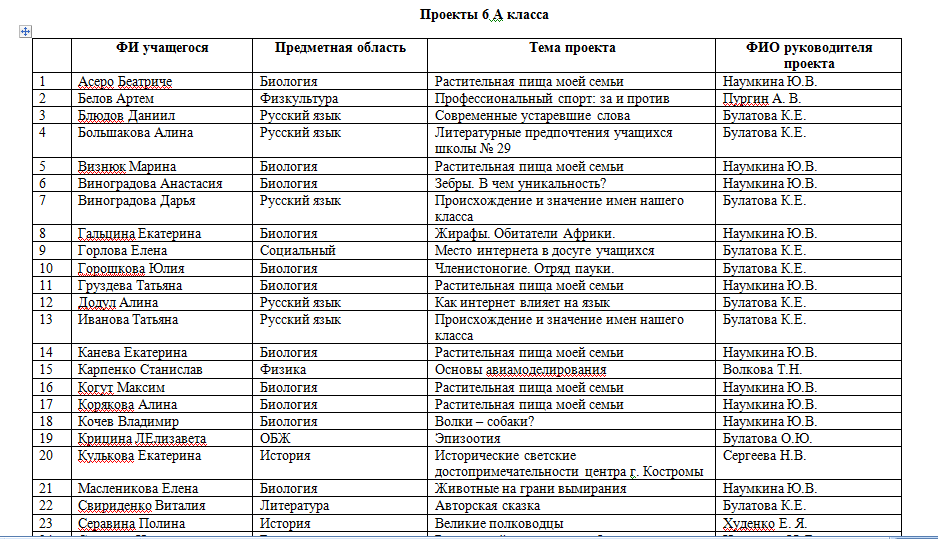 Мини-отчеты по проектам
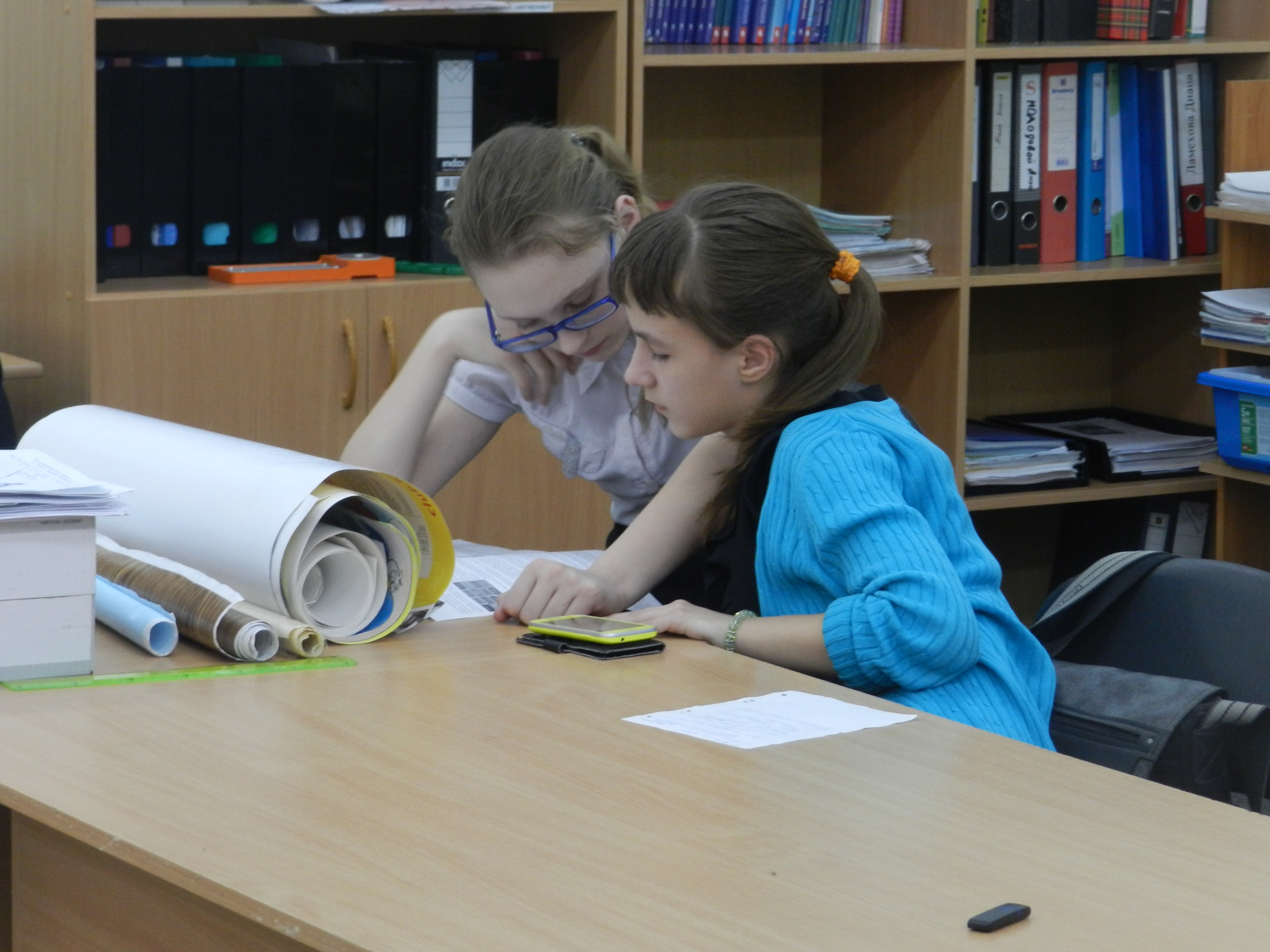 1. Этап работы над проектом
2.  Что планировалось на данном этапе?
3. Что получилось?
4. С какими затруднениями встретились?
5. Какой будет следующий шаг?
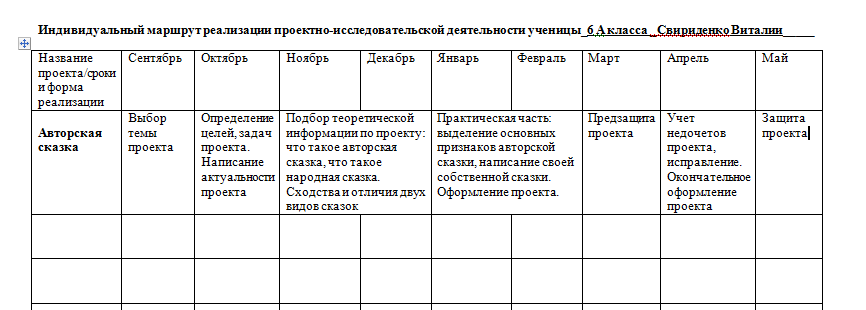 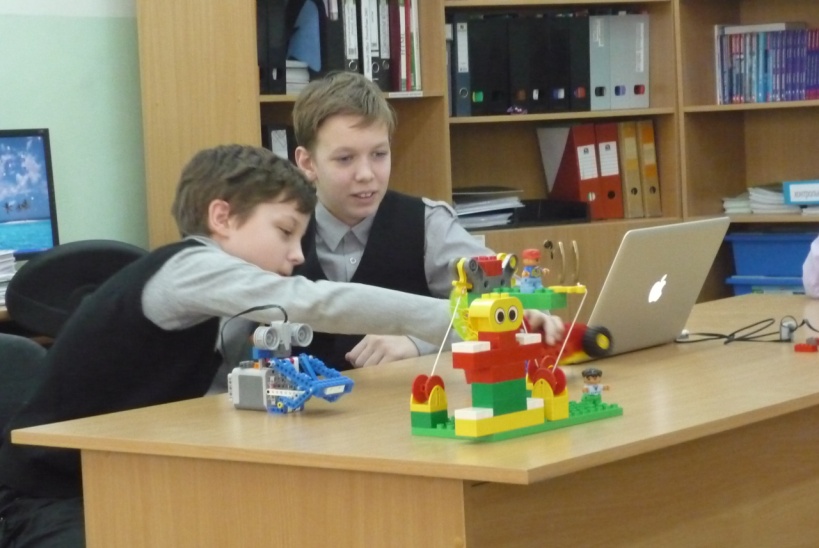 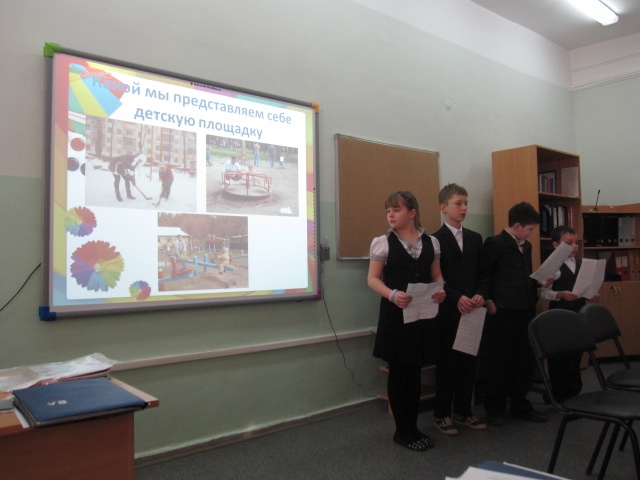 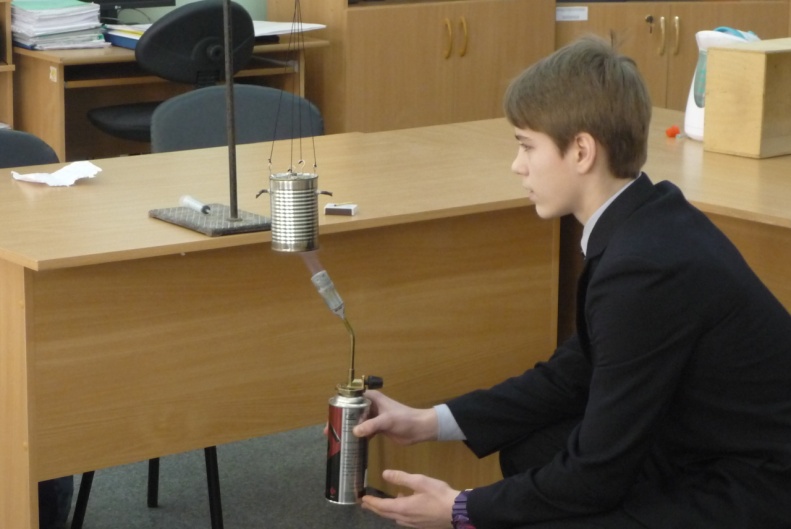 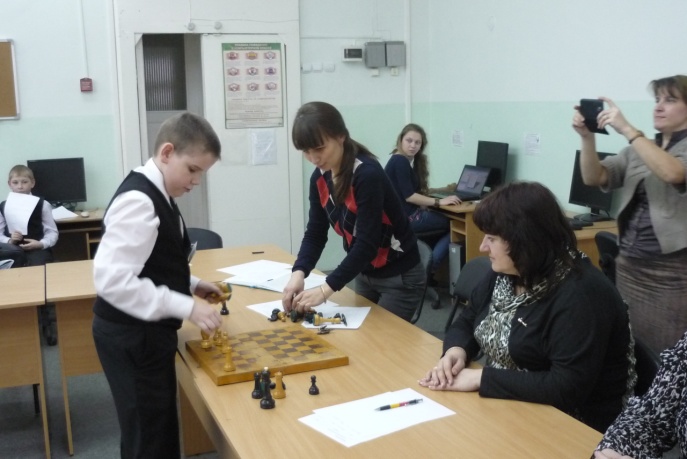 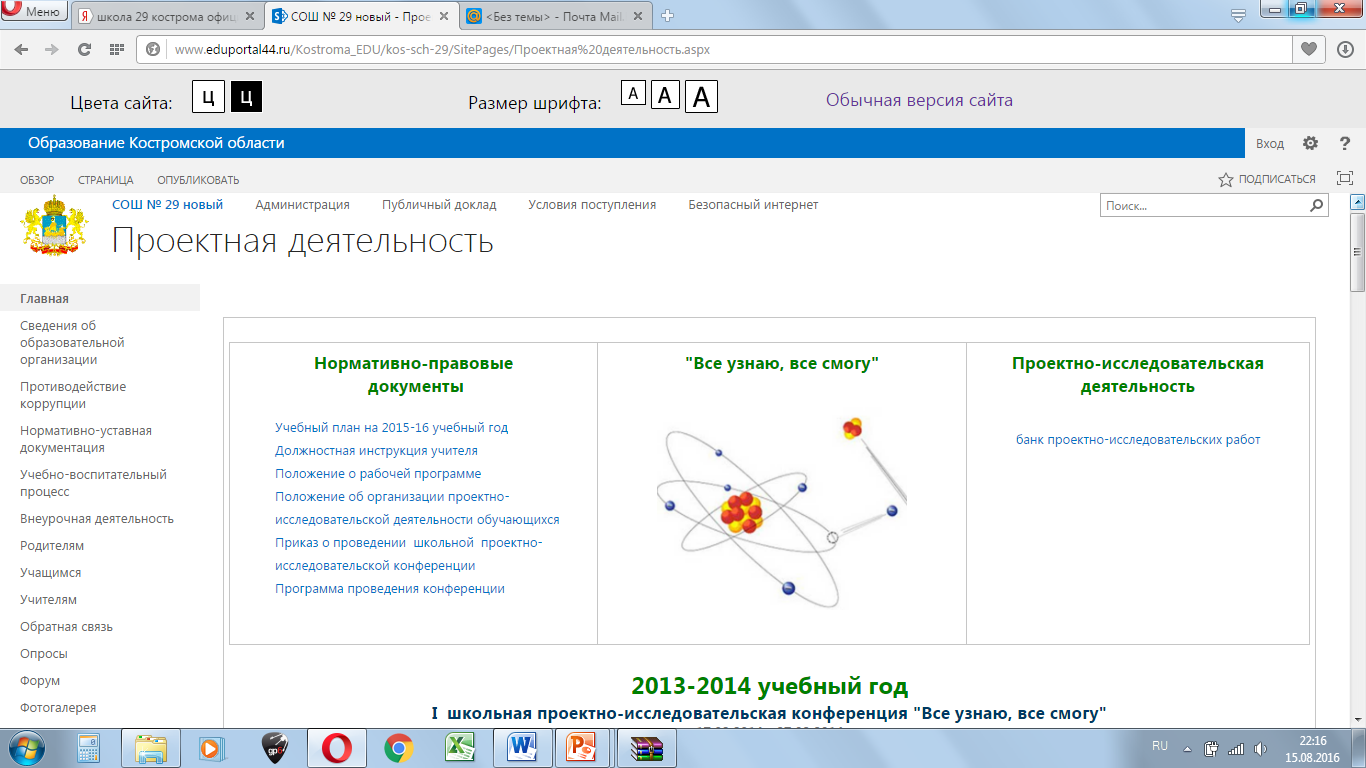 Выбор предметных областей, %
Благодарю за внимание